План республиканских мероприятий, в рамках проводимого в 2018 году Года добровольца (волонтера) в Российской Федерации
Раздел 1.  Совершенствование нормативно-правового регулирования по поддержке добровольчества (волонтерства) в Республике Саха (Якутия)
Раздел 2.  Организационные мероприятия 
Раздел 3.  Дни единых действий в муниципальных образованиях и городских округах Республики Саха (Якутия) «Республика Добра»
Раздел 4.  Основные республиканские мероприятия
Раздел 5.  Основные республиканские меры поддержки добровольчества
Раздел 1.  Совершенствование нормативно-правового регулирования по поддержке добровольчества (волонтерства) в Республике Саха (Якутия)
Раздел 2. Организационные мероприятия
Раздел 3. Дни единых действий в муниципальных образованиях и городских округах Республики Саха (Якутия) «Республика Добра»
Раздел 4. Основные республиканские мероприятия
Раздел 5.  Основные республиканские меры поддержки добровольчества
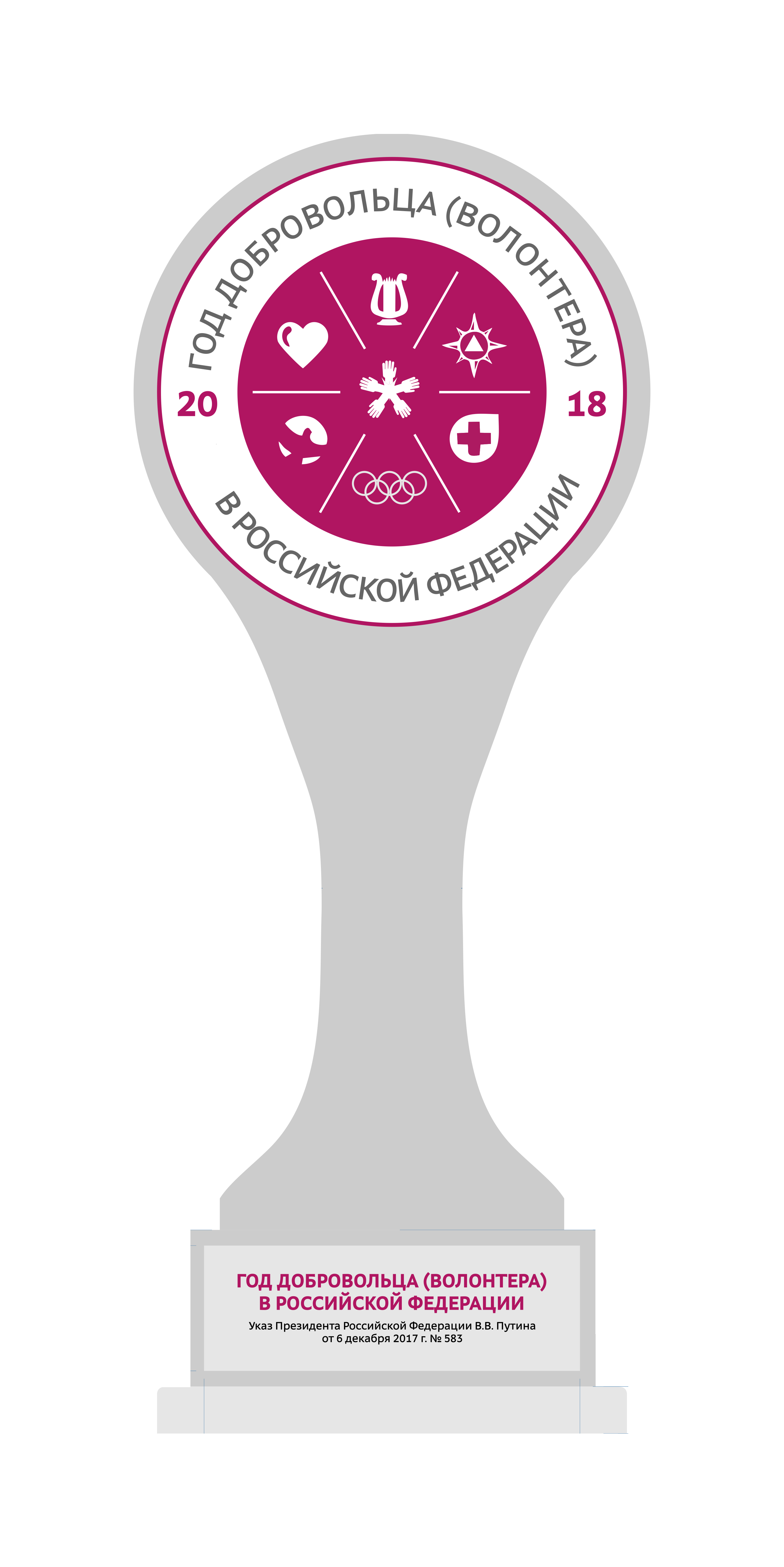 Спасибо за внимание!